Chapter 15: Equilibria in Solution of Weak Acids and Weak Bases
Most Weak Acids are Bronsted-Lowry Acids:

HC2H3O2 + H2O  H3O+ (aq) + C2H3O2- (aq)
Chapter 15:  Acid Dissociation Constants (Ka)
HX  H+ (aq) + X- (aq) 

Ka = [H+ ] [X- ]/[HX]
Base Dissociation Constants (Kb)
NH3 +  H2O(l)  NH4+(aq) + OH- (aq)

Kb = [NH4+] [OH- ]/[NH3 ]
Percent of Ionization of a Weak Acid
HC2H3O2 + H2O <-> H3O+ (aq) + C2H3O2- (aq) 

% = {[H+ ]/[weak acid]} 100
Sample Calculation
Calculate the [H+] in a 0.15 M solution of HC2H3O2.  Ka = 1.8E-5.


Calculate the percent of ionization for this weak acid.
Correction for Dissociation
1.  Don’t have to correct for dissociation when the percent of ionization is 5% or less than 5%.  

2.  Ka or Kb = 1.0E-5

        OMIT USE OF QUADRATIC FORMULA!
Correction for Dissociation
3.  If Ka/Kb = 1.0E-4, first calculate percent of ionization not correcting for dissociation.

4.  If Ka/Kb value is large then 1.0E-4, must use quadratic formula.
Problem
The Ka value for Benzoic Acid (HC7H5O2) is 6.3E-5.  Calculate the equilibrium concentration of H3O+, C7H5O2-,  and HC7H5O2
Percent of Ionization of a Weak Base
NH3 +  H2O(l)  NH4+(aq) + OH- (aq)

% = { [ OH- ]/[weak base] } 100
Chang:  Problem 15.47-B
Calculate the percent ionization for Benzoic Acid having the following concentration.  Ka= 6.5E-5.
(b) 0.00020 M
Problem
A solution of acetic acid has a pH of 2.54.  What is the concentration of acetic acid (HC2H3O2) in this solution.
            Ka = 1.8E-5
Chang:  Problem 15.45, Page 688
The pH of an acidic solution is 6.20.  Calculate the Ka for the acid.  The initial acid concentration is 0.010 M.
Problem 15.48:  Page 704
Calculate the percent of ionization of Hydrofluoric Acid at the following concentrations:  Ka = 7.1E-4
(a)  0.60 M
(b)  0.0046 M
(c)  0.00028M
Problem
Pyridine, C5H5N, is a bad smelling liquid that is a weak base in water.  What is the pH of a 0.20 M aqueous solution of this compound.
           Kb = 1.5E-9
Chang:  Problem 15.54, page 689
The pH of a 0.30 M solution of a weak base is 10.66.  What is the Kb of the base.
Chapter 15:  Conjugate acid-base pairs
HC2H3O2  H+(aq) + C2H3O2- (aq)

C2H3O2- (aq) H2O  HC2H3O2+ OH-(aq)

HC2H3O2 + C2H3O2- (aq) + H2O  H+(aq) + C2H3O2- (aq) + HC2H3O2+ OH-(aq)

Summary: H2O  H+(aq) + OH-(aq)
Chapter 15:  Conjugate acid-base pairs
(Ka) (Kb) = Kw



Ka for HC2H3O2 =1.8E-5.  Calculate Kb for C2H3O2-
Chapter 15:  Conjugate acid-base pairs
H2S ↔ H+ + HS-
 Ka = 5.7E-8
HS- + H2O ↔ H2S + OH-

Calculate Kb for H2S ↔ H+ + HS-
Ka = 5.7E-8
Chapter 15:  Hydrolysis
Salt  Cation (aq) + Anion (aq)

Cation/Anion + H2O ↔ H+ (aq)/OH- (aq)
Hydrolysis Equations
C2H3O2- + H2O ↔ HC2H3O2(aq) + OH-(aq)

Fe2+(aq)+H2O(l)↔  Fe[H2O)(OH)] +(aq)+ H+ (aq) 


NH4+(aq) + H2O ↔ :NH3(aq) + H+ (aq)
Hydrolysis Rules
1.  Acidic pH
Transition Metal Cations
Polyatomic Cations

NH4+(aq) + H2O ↔ :NH3(aq) + H+ (aq)

Fe2+(aq)+H2O(l)↔  Fe[H2O)(OH)] +(aq)+ H+ (aq)
Hydrolysis Rules
2.  Basic pH

Polyatomic anions other than NO3-

C2H3O2- + H2O ↔ HC2H3O2 + OH-
Hydrolysis Rules
2.  Basic pH

Polyatomic anions other than NO3-

C2H3O2- + H2O ↔ HC2H3O2 + OH-
Hydrolysis Rules
4.  Will cause hydrolysis.  Can’t project pH.

NH4C2H3O2
Problem 15.48:  Page 704
Calculate the percent of ionization of Hydrofluoric Acid at the following concentrations:  Ka = 7.1E-4
(a)  0.60 M
(b)  0.0046 M
(c)  0.00028M
Ions that Do Not Cause Hydrolysis
Cations from I-A and II-A

Anions from VII-A

NO3-
Problem 15.76: Page 15.76
Predict whether the following solutions are acidic, basic, or nearly neutral:  (a) NaBr;  (b)  K2SO3;  (c ) NH4NO2;  (d) Cr(NO3)3
Chapter 15:  Polyprotic Acids
H2CO3 ↔ H+ + HCO3-

   Ka1= 4.3E-7

HCO3- ↔ H+ + CO32-

Ka2 = 4.7E-11
Problem
Trisodium phosphate (Na3PO4)  is available in hardware stores as TSP and is used as a cleaning agent.  The label on a box of TSP warns that the substance is very basic (caustic or alkaline).  What is the pH of a solution containing 50.0 grams of TSP in a liter of solution? 
          Ka for HPO42- = 4.8E-13
Molecular Structure and Ka Values
Ka Values

Polarity of Bond
Electronegativity Difference
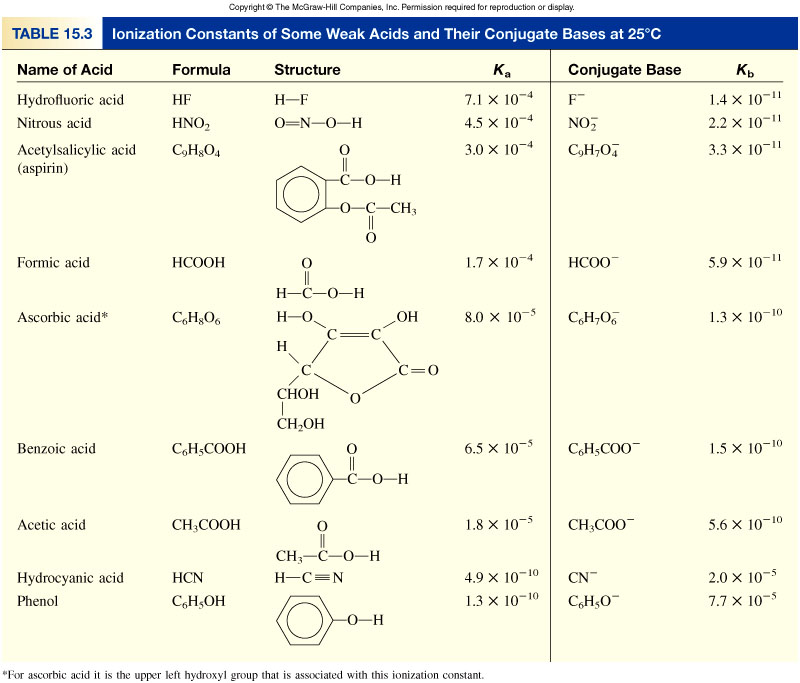 Table 15.3
Molecular Structure and Kb Values
Kb Values

Availability of Pair Electrons
Electronegativity of Attached atoms
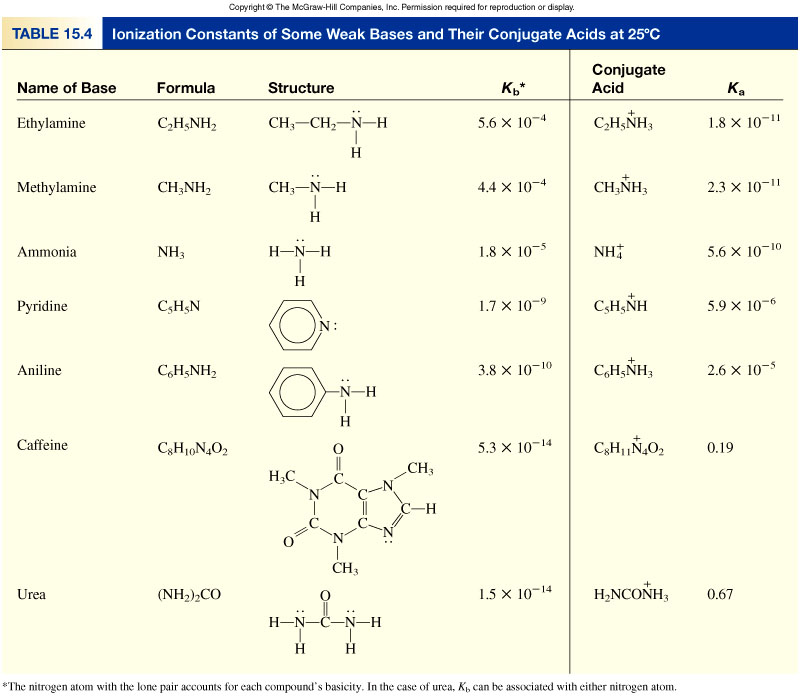 Table 15.4